Late side-effects of modern breast cancer radiotherapyevidence from past trials and contemporary radiation doses to the lungs and heartCarolyn Taylor, for the Early Breast Cancer Trialists’ Collaborative Group (EBCTCG)
1
Intellectual property of the EBCTCG trialists.
Benefits of radiotherapy: 
Breast cancer mortality

Absolute benefit in women treated according to current guidelines 
a few percent
2
Intellectual property of the EBCTCG trialists.
Risks of radiotherapy: 
Lung cancer and cardiac mortality

Absolute risk in non-smokers 
(or ex-smokers)
less than 1%
3
Intellectual property of the EBCTCG trialists.
Risks of radiotherapy: 
Lung cancer and cardiac mortality

Absolute risk in smokers
a few percent
4
Intellectual property of the EBCTCG trialists.
Risks by age 80 of radiotherapy at age 50
Lung cancer
Ischaemic heart disease
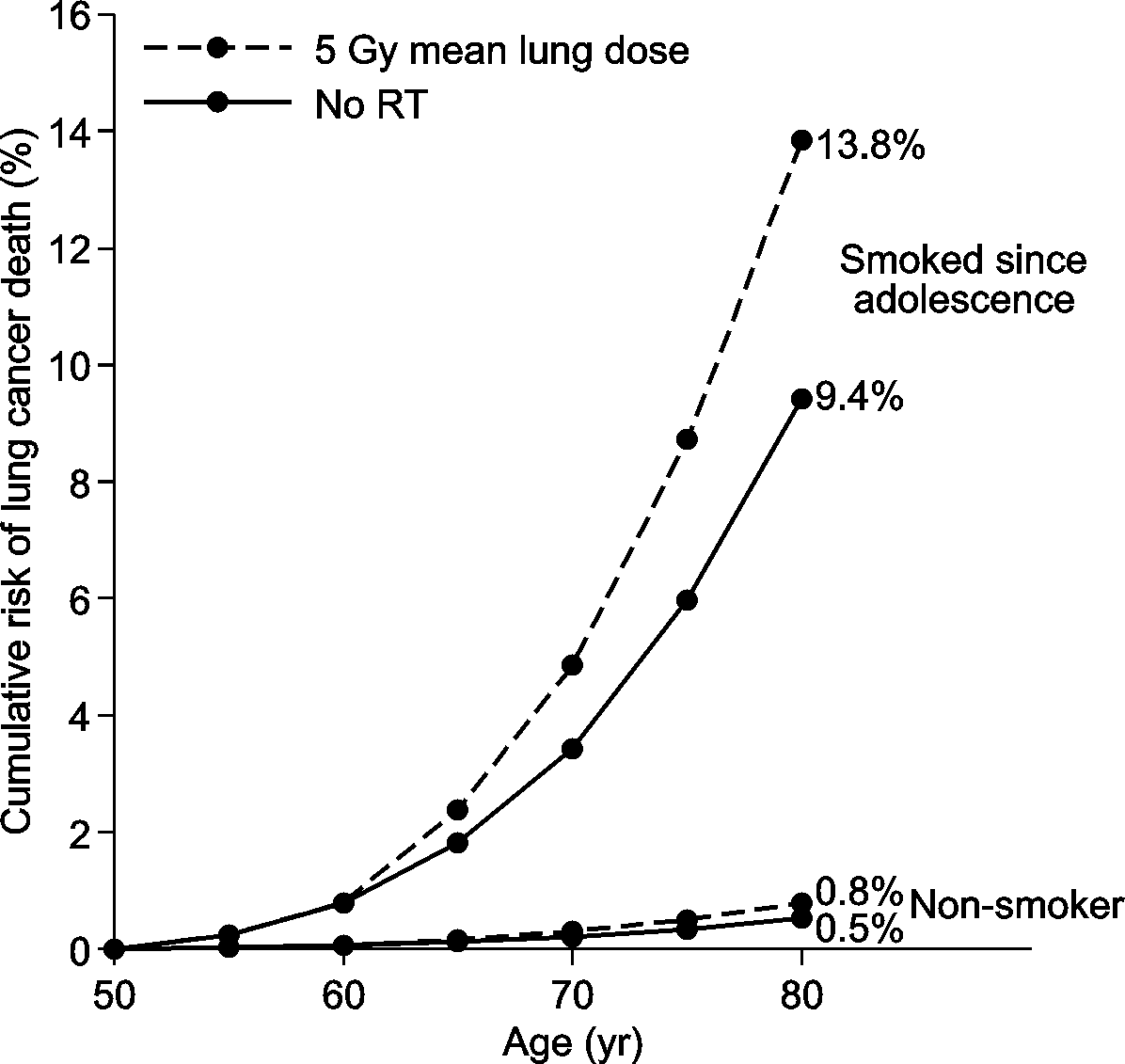 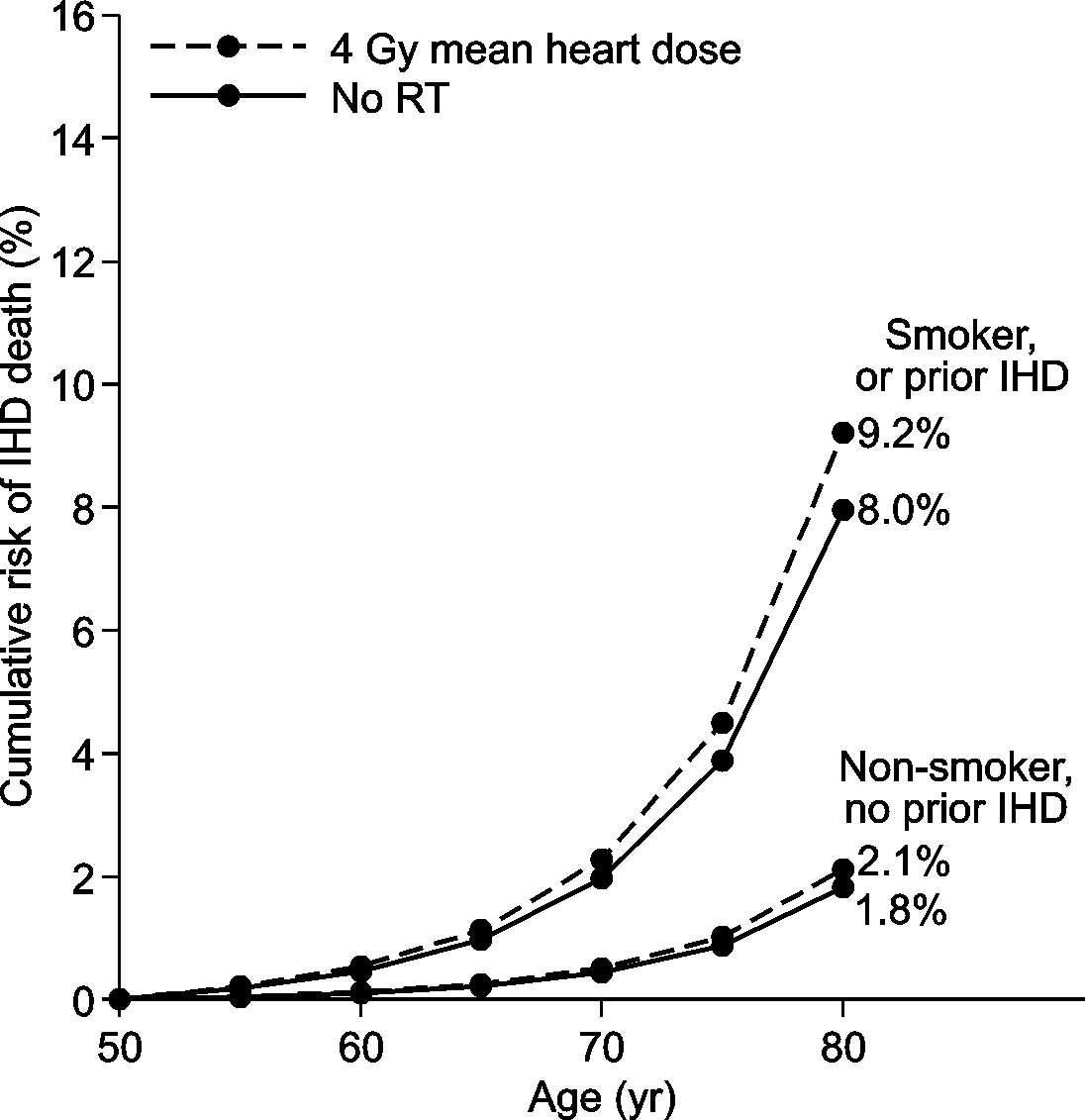 Smokers: 
A few percent
Non-smokers: <1%
5
Intellectual property of the EBCTCG trialists.
Randomised to radiotherapy versus not
 75 trials, 40,000 women, median entry 1983
6
Intellectual property of the EBCTCG trialists.
Lung and heart doses, past and present(different, so use trials to obtain excess RR per Gy)
*Literature review, >100 publications in 2010-15
7
Intellectual property of the EBCTCG trialists.
Radiotherapy by decade in trials
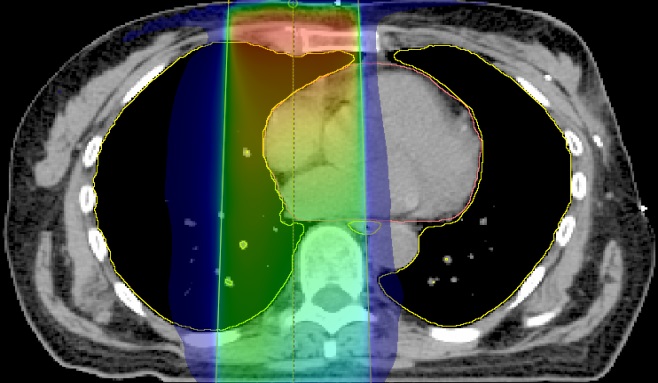 1970s




1980s




1990s
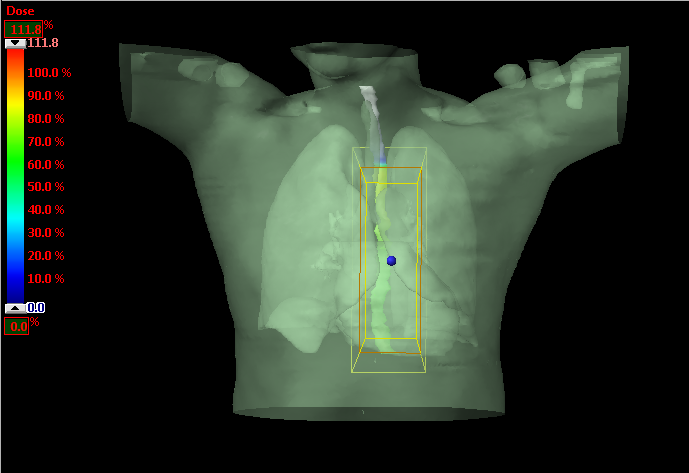 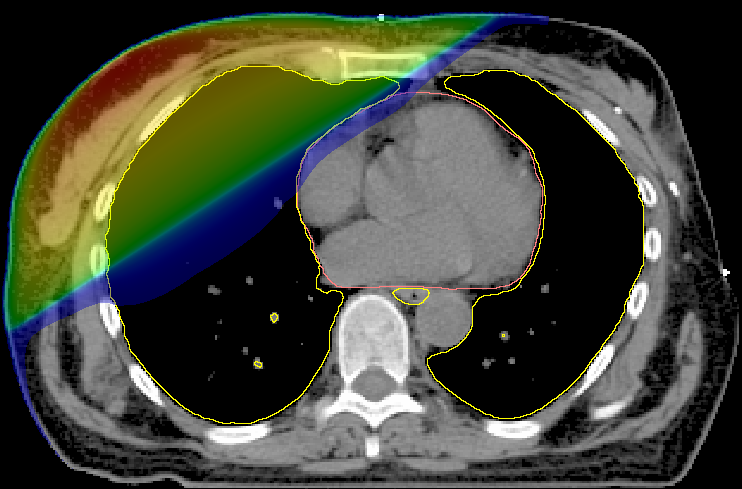 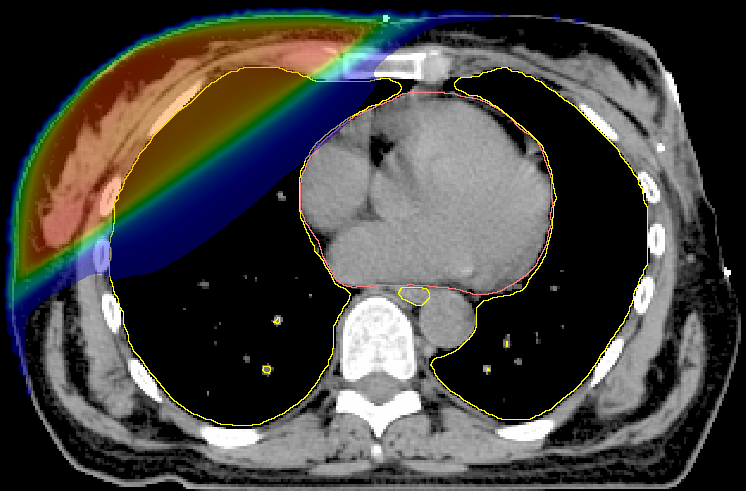 8
Intellectual property of the EBCTCG trialists.
Lung and heart doses, past and present(different, so use trials to obtain excess RR per Gy)
*Literature review, >100 publications in 2010-15
9
Intellectual property of the EBCTCG trialists.
Rate ratio (RR) from trials, and RR per Gy
RR (95% CI) in trials
Lung cancer (10+ years)		2.10 (1.48-2.98)
Cardiac mortality   		1.30 (1.15-1.46)	  

Average doses in the trials
Lung					10 Gray
Heart 				6 Gray

Excess RR per Gray in trials
Lung cancer 			12% per Gray
Cardiac mortality 			4% per Gray
10
Intellectual property of the EBCTCG trialists.
[Speaker Notes: TheseNon smoers (or exsmokershave klower lung cancer risk and low heart diseasde rates
The excess rate ratio is the expected ratio of events in
2 type sizes for headings, something like 36 and 32 throughout. Every word I need to use. Keep slides simple.]
Rate ratio (RR) from trials, and RR per Gy
RR (95% CI) in trials
Lung cancer (10+ years)		2.10 (1.48-2.98)
Cardiac mortality   		1.30 (1.15-1.46)	  

Average doses in the trials
Lung					10 Gy
Heart 				  6 Gy

Excess RR per Gray in trials
Lung cancer 			12% per Gray
Cardiac mortality 			4% per Gray
11
Intellectual property of the EBCTCG trialists.
Rate ratio (RR) from trials, and RR per Gy
RR (95% CI) in trials
Lung cancer (10+ years)		2.10 (1.48-2.98)
Cardiac mortality   		1.30 (1.15-1.46)	  

Average doses in the trials
Lung					10 Gy
Heart 				  6 Gy

Excess RR per Gy in trials
Lung cancer 			11% per Gy
Cardiac mortality 			  4% per Gy
12
Intellectual property of the EBCTCG trialists.
Heart dose-response relationship
1253 cardiac deaths
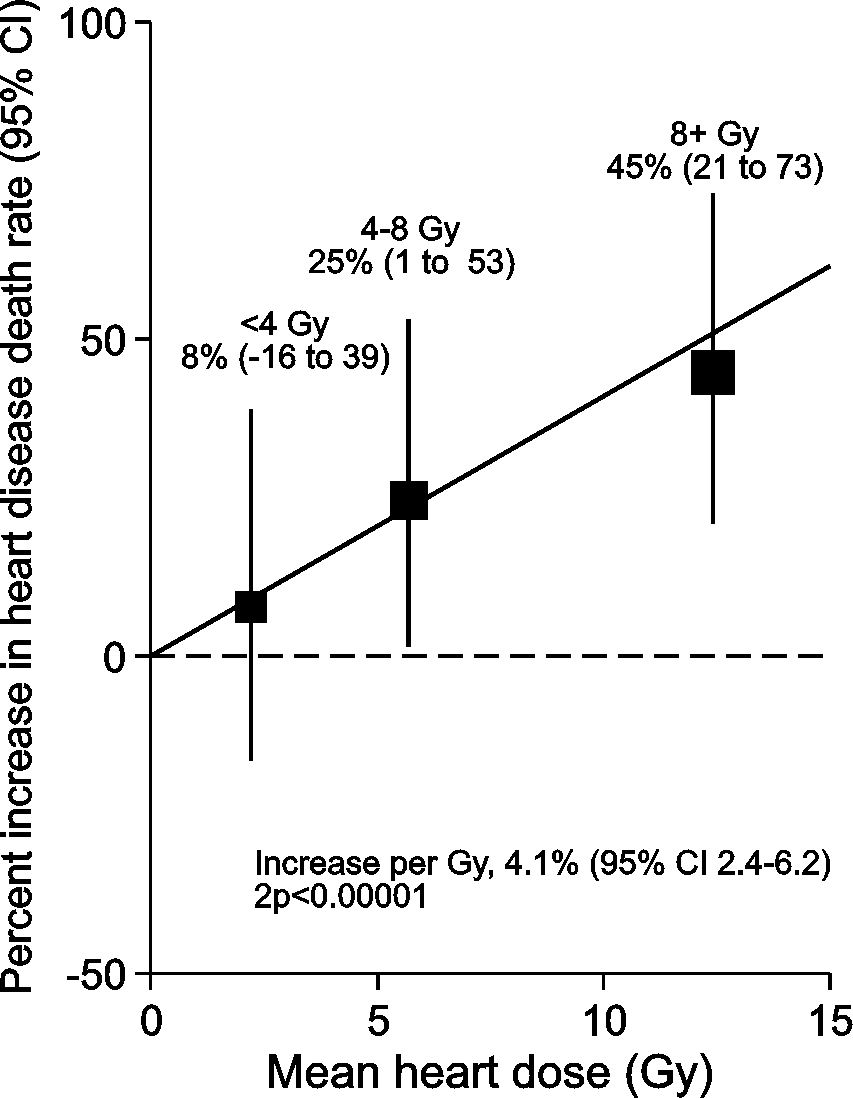 4 Gy
Percent increase per Gy: 4.1% (2.4 - 6.2) 
2p<0.00001
13
Intellectual property of the EBCTCG trialists.
Rate ratio (RR) from trials, and RR per Gy
RR (95% CI) in trials
Lung cancer (10+ years)		2.10 (1.48-2.98)
Cardiac mortality   		1.30 (1.15-1.46)	  

Average doses in the trials
Lung					10 Gy
Heart 				  6 Gy

Excess RR per Gy in trials
Lung cancer 			11% per Gy
Cardiac mortality 			  4% per Gy
14
Intellectual property of the EBCTCG trialists.
Risks by age 80 of radiotherapy at age 50
Lung cancer
Ischaemic heart disease
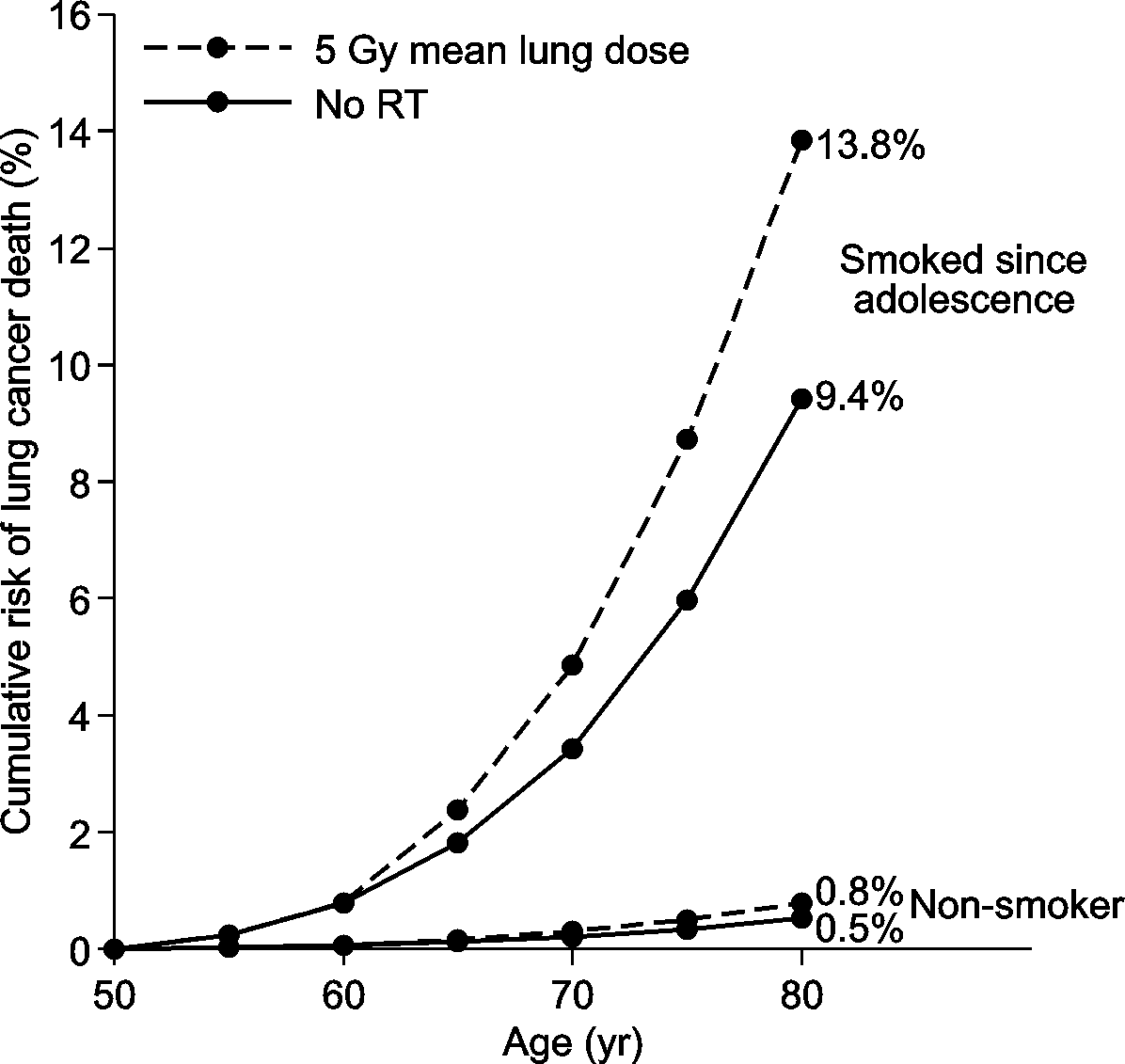 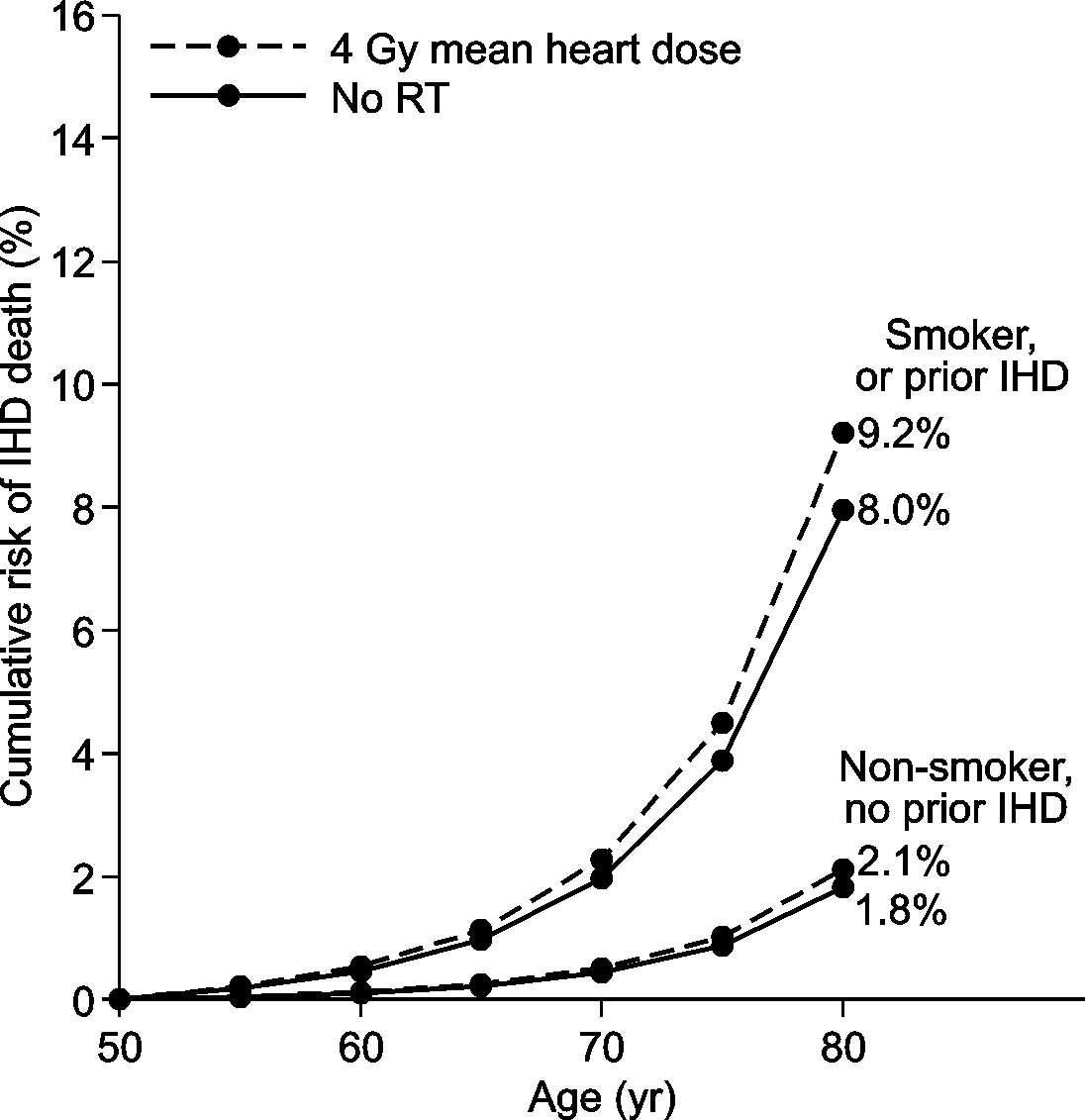 Smokers: 
A few percent
Non-smokers: <1%
15
Intellectual property of the EBCTCG trialists.
Conclusions
Smoking status can determine the net long-term effect of breast cancer radiotherapy on mortality.
Smoking cessation at the time of radiotherapy may avoid most of the risk.
Intellectual property of the EBCTCG trialists.
16
The end
17
Intellectual property of the EBCTCG trialists.